CGVDS: Cloud Gaming Video DataSet
Saeed Shafiee Sabet
Simula Research Laboratory
Gaming Video DataSets
Gaming recently expanded the associated services, by stepping into live streaming services
Cloud gaming is a delay sensitive service requires special encoding setting
NVENC, llhq, llhp presets, fixed macroblock size, short key frame inerval
Three Datasets
GamingVideoDataset (KU-DT/TUB) [1]
KUGVD (KU)
CGVDS (DT/TUB-Simula)
Overview of datasets
CGVDS
Six video games selected based on their complexity class [2]
Two large scaled subjective tests have been conducted
Over 70 participants participated in each (150 together)
Each stimulus has at least 25 clean ratings (after outlier detection)
Using ffmpeg/NVENC, llhq (Low latency, high quality)
Consists over 400 distorted video sequences
Resolution, Bitrate, Framerate, GoP, Packet loss
CGVDS
Each participant rated following dimensions
Video Quality
Fragmentation 
Unclearness 
Discontinuity 
Noisiness 
Suboptimal Luminosity 

Subjective test designed based on ITU-T Rec. P.809 [3]
Source Sequence
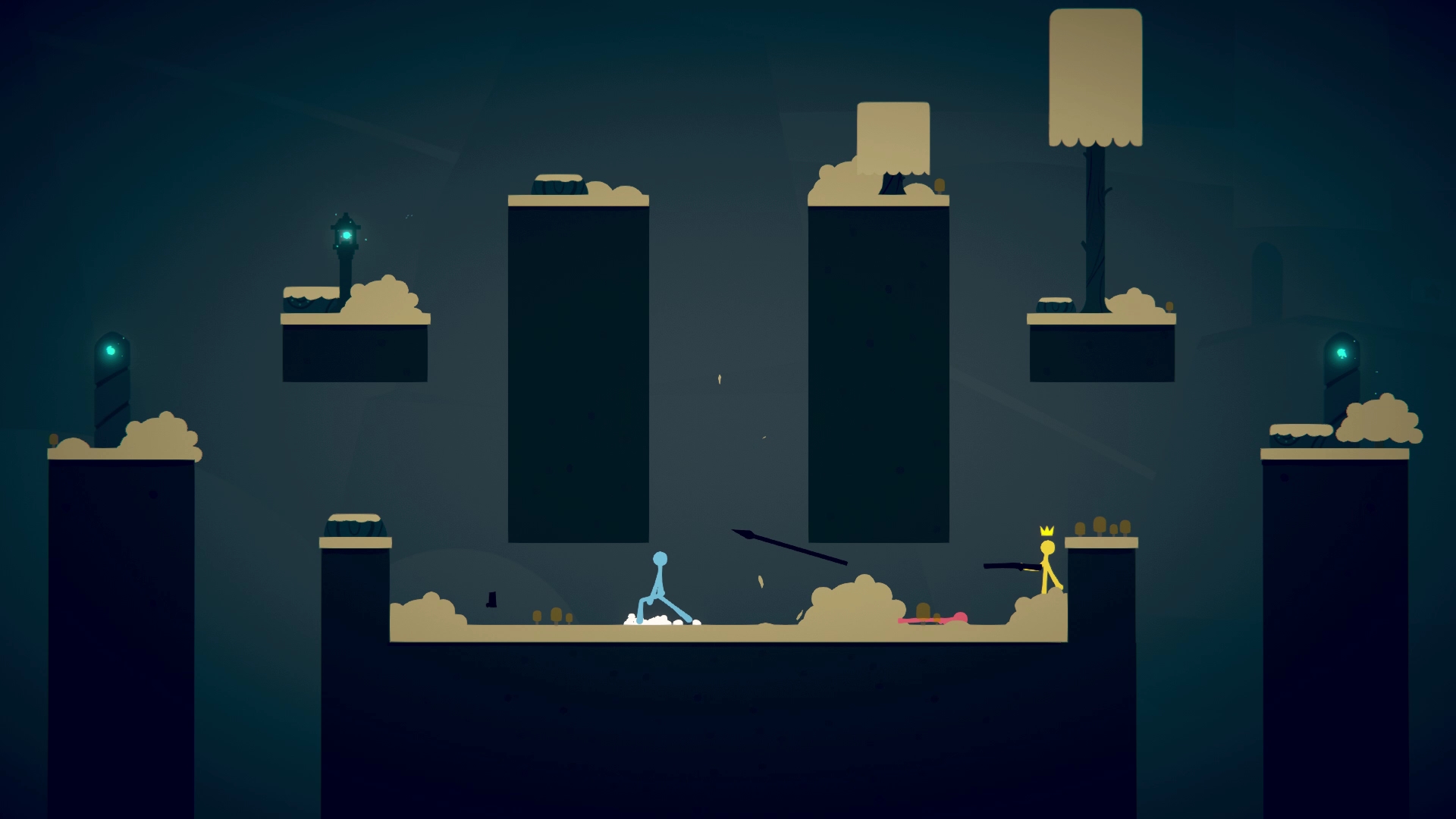 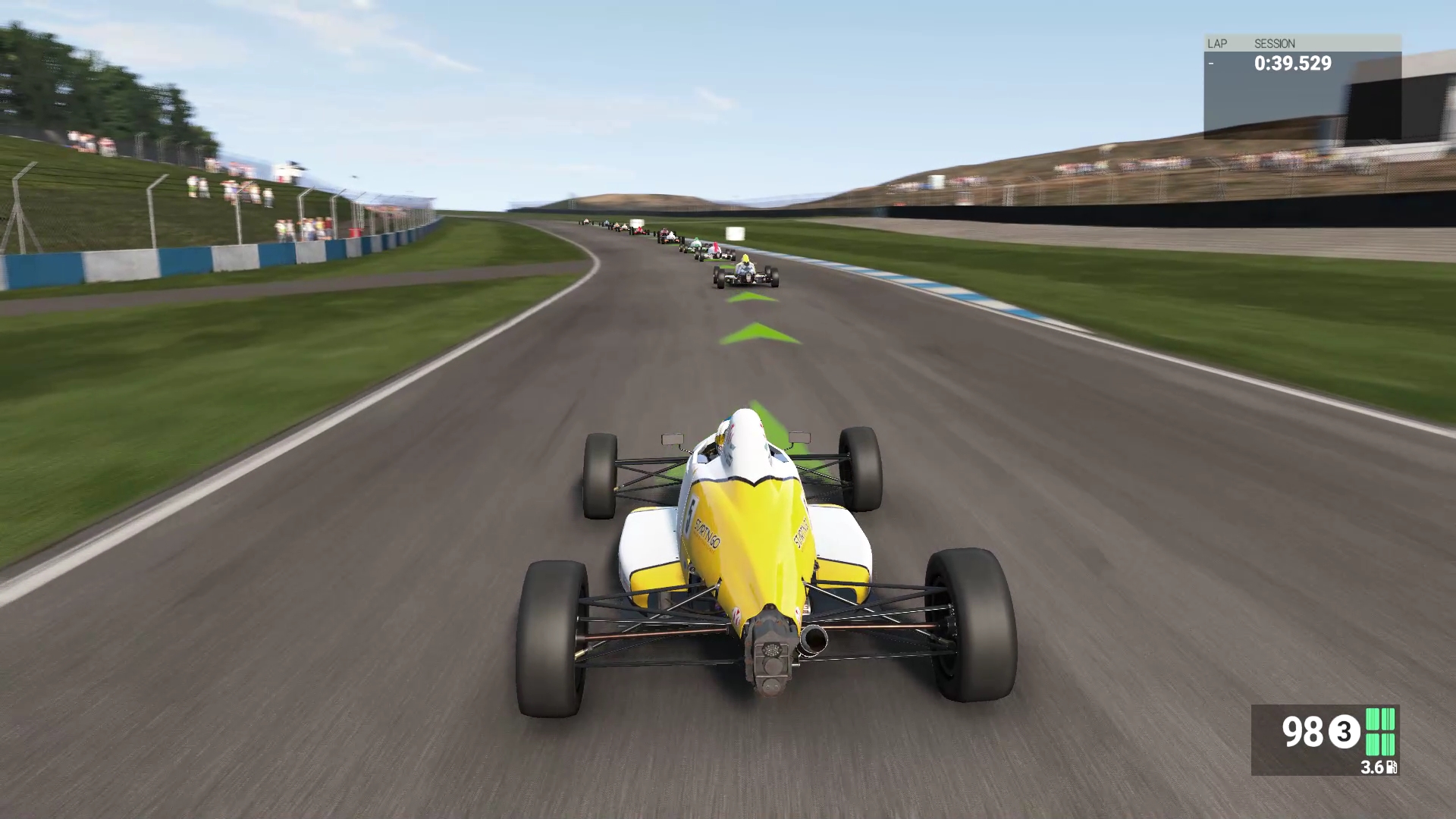 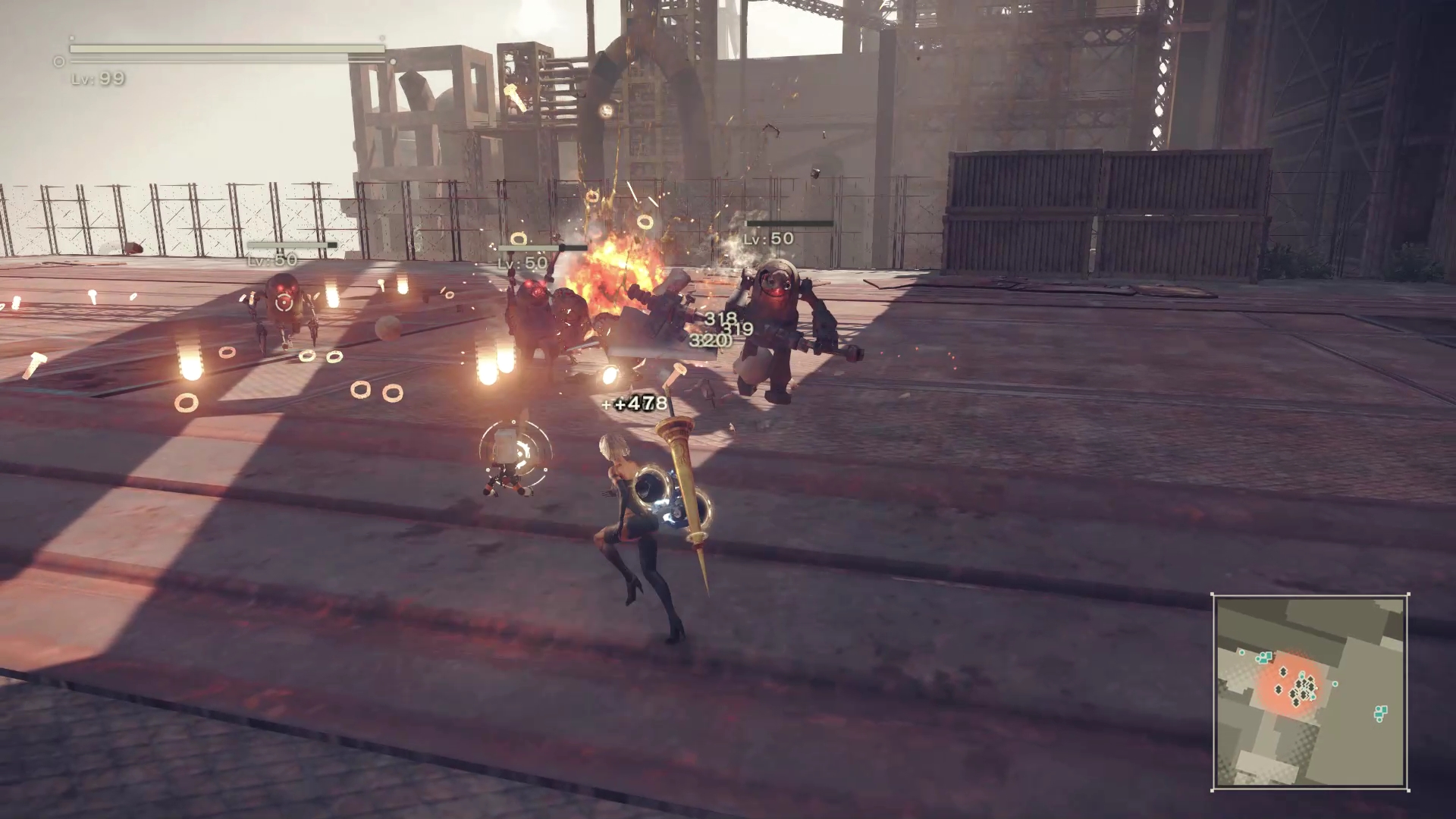 a) Stick Fight
b)Project Cars
c) Nier: Automata
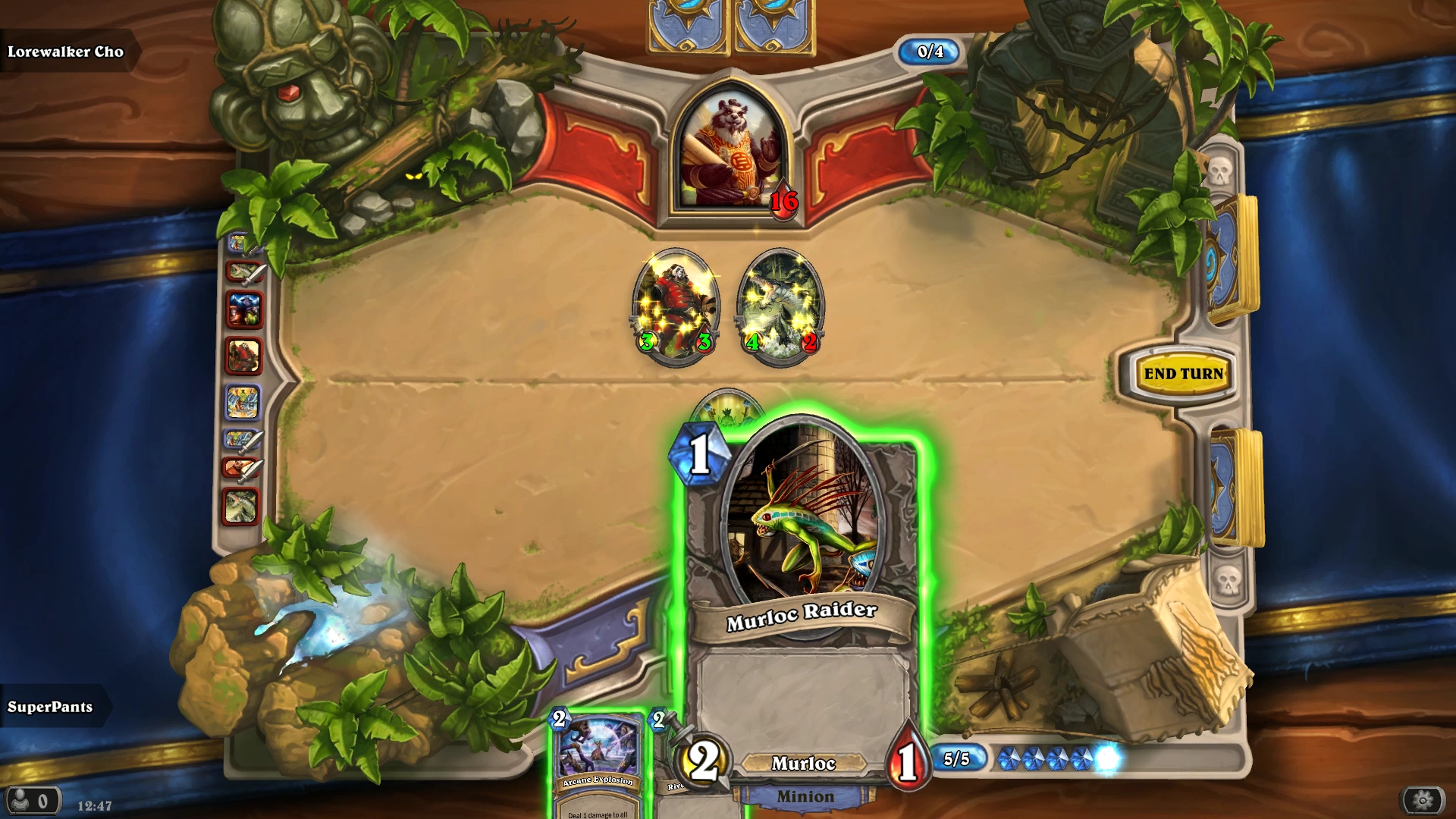 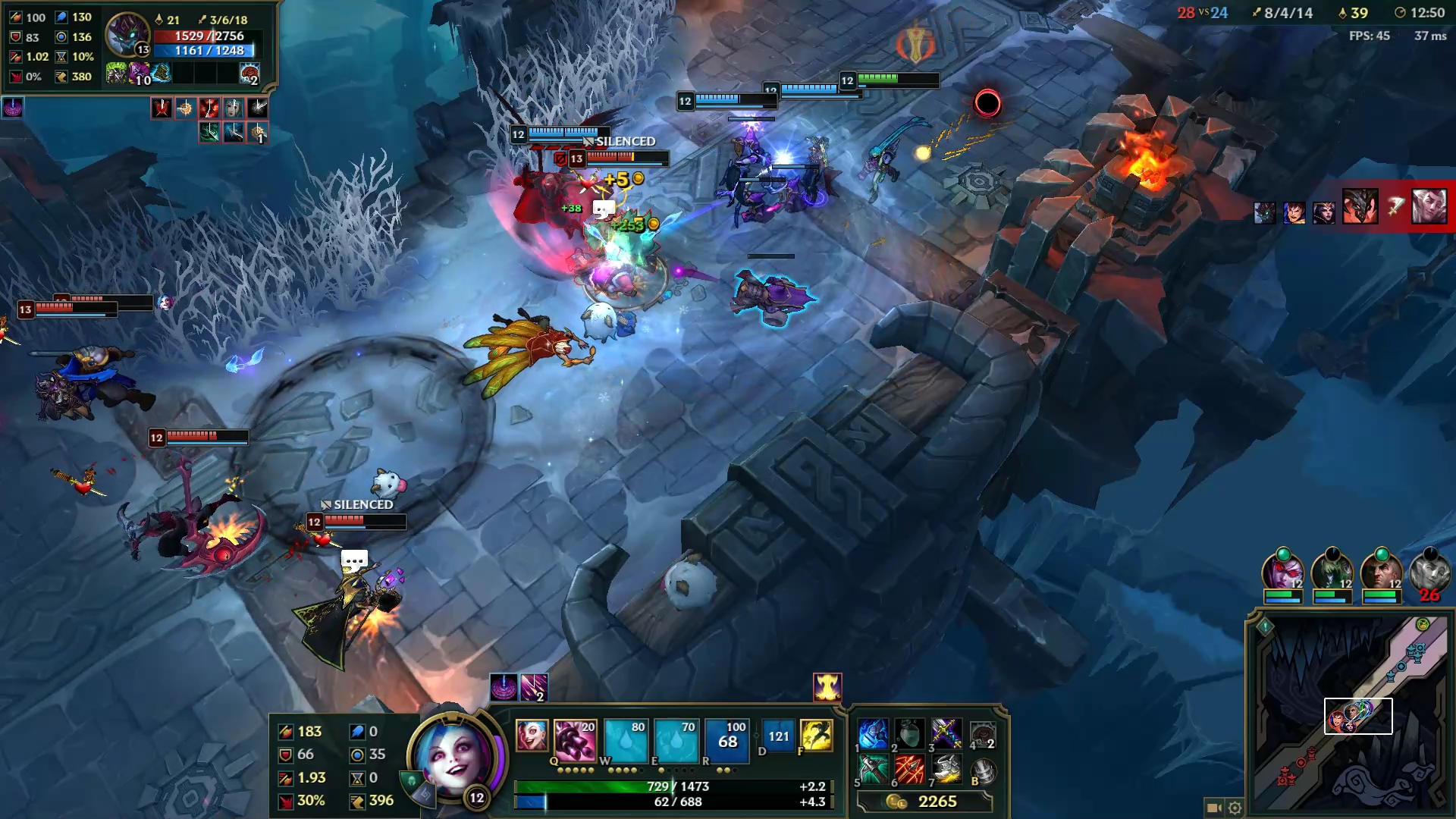 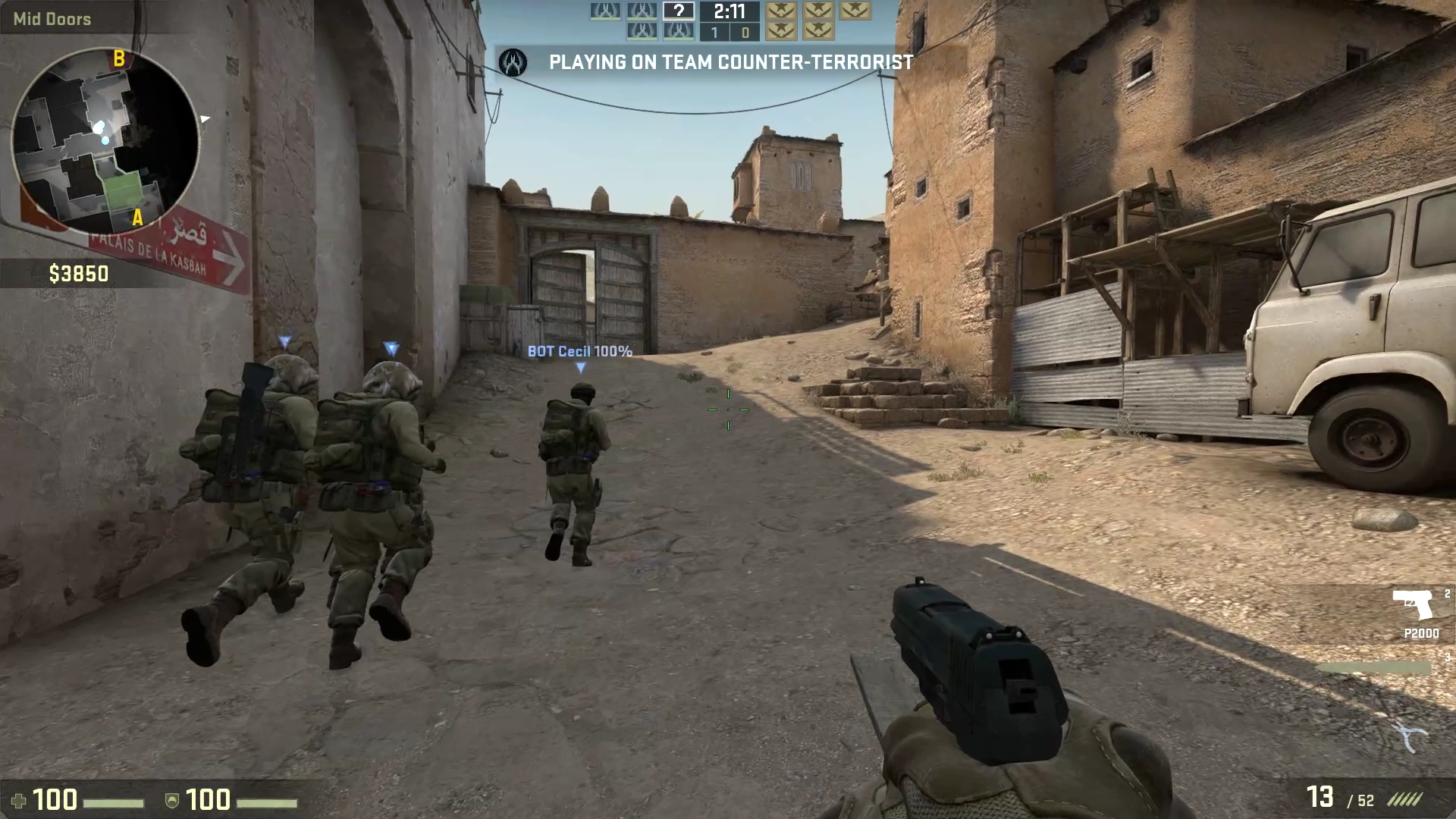 e) League of Legends
f) Counter-Strike
d) Hearthstone
[Speaker Notes: We tried to use videos with different motions and complexity

A and D, have constant background (Omnipresent games)
C and F have so many movements and motions (Complex FPS game)
B and E, are something in between (Global motion)

Saman—Perhaps we can arrange the order based on their complexity]
Subjective Test A
[Speaker Notes: In total 72 game videos are created
We used 5 parameters for our study (Framerate, Bitrate , Packet Loss, Resolution, Key frame interval)
These 5 parameters were divided into two groups, and bitrate as a factor that has relationship with all the other parameters were used in both groups. (Right?)

For group 1, FR and Resolution stayed constant (30 and 1080) and KFI , PL and BR changed
For group 2, KFI stayed as default and no packet loss were simulated. FR and resolution were changed, and we had different BR for different resolution.

72 Videos for each game]
Subjective Test A
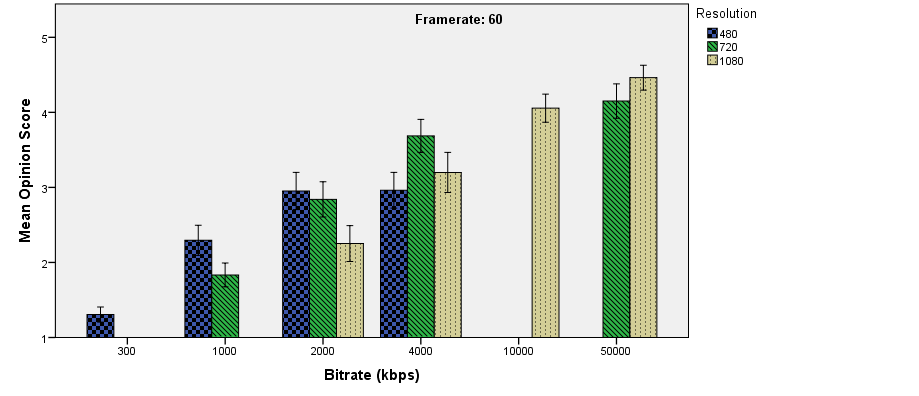 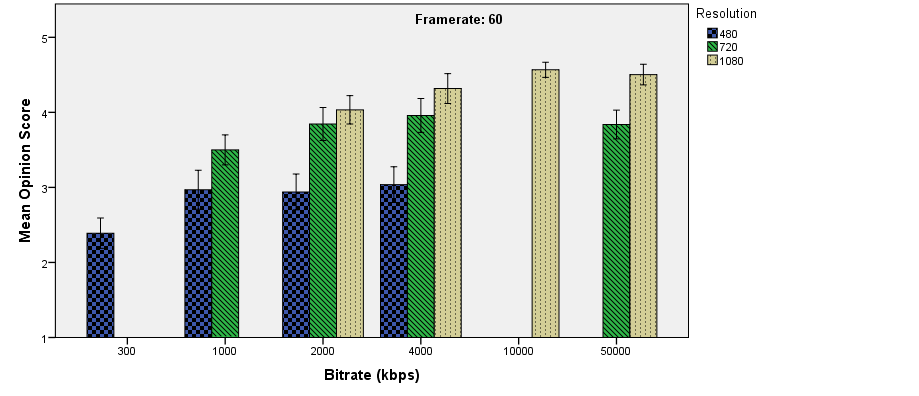 Low Complex Class
High Complex Class
Subjective Test A
Low Complex Class videos have better quality in low bitrate
In low complex class quality is almost saturated on 4000kbps.
Increasing bitrate after this point does not increase the quality anymore.
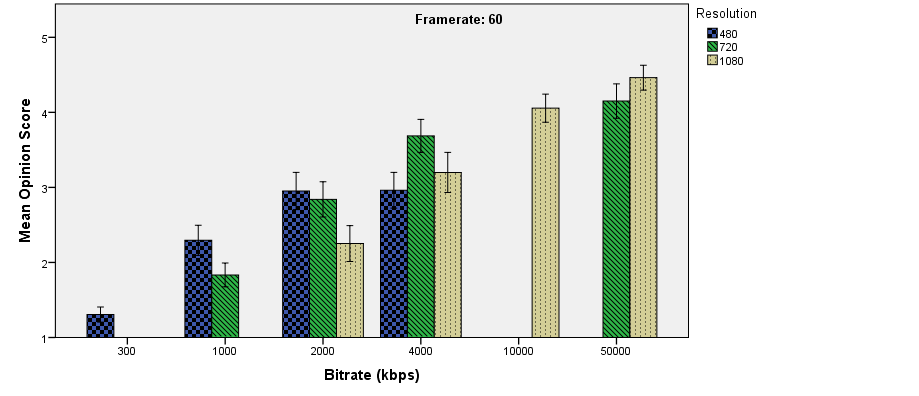 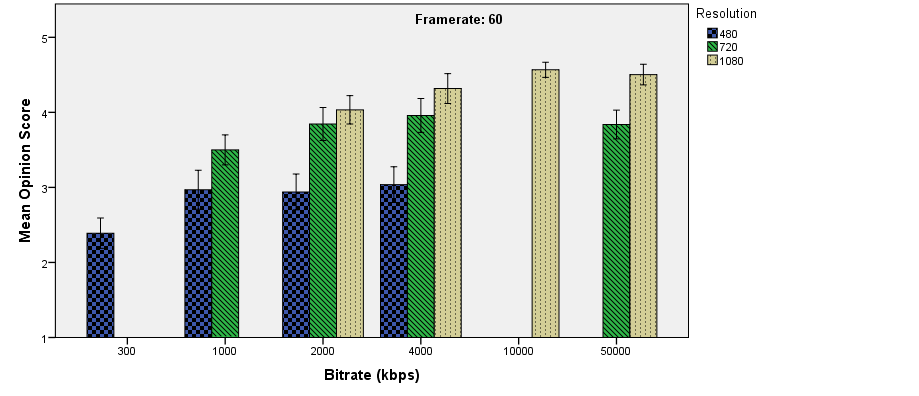 Low Complex Class
High Complex Class
Subjective Test B
[Speaker Notes: In total 72 game videos are created
We used 5 parameters for our study (Framerate, Bitrate , Packet Loss, Resolution, Key frame interval)
These 5 parameters were divided into two groups, and bitrate as a factor that has relationship with all the other parameters were used in both groups. (Right?)

For group 1, FR and Resolution stayed constant (30 and 1080) and KFI , PL and BR changed
For group 2, KFI stayed as default and no packet loss were simulated. FR and resolution were changed, and we had different BR for different resolution.

72 Videos for each game]
Subjective Test B
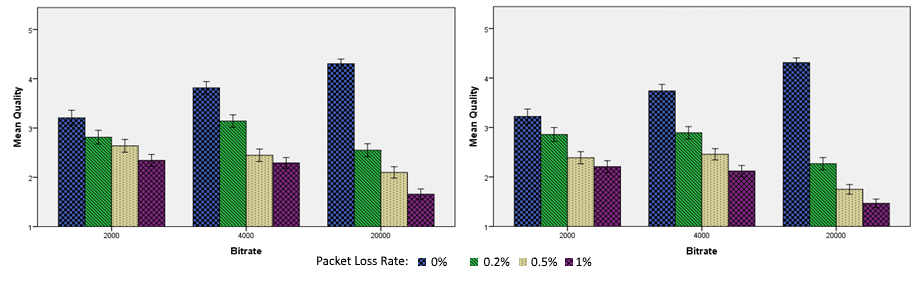 GoP: 2 sec
GoP: 0.5 sec
Subjective Test B
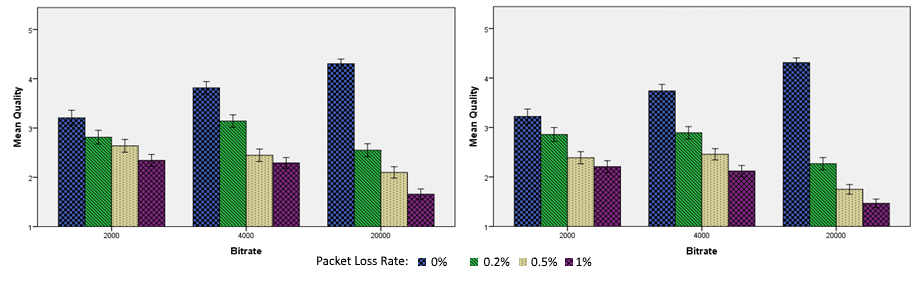 Effect of Packet Loss is stronger on higher bitrates
Smaller GoP slightly could mitigate the effect of packet loss on video quality
GoP: 2 sec
GoP: 0.5 sec
Performance of NR metrics
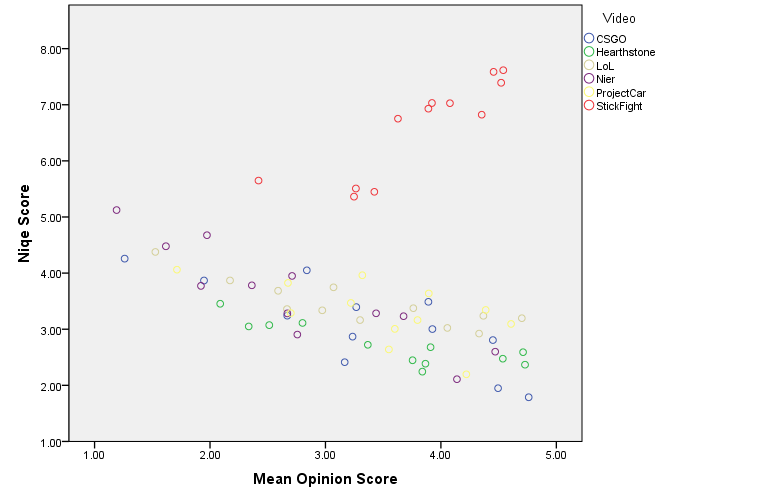 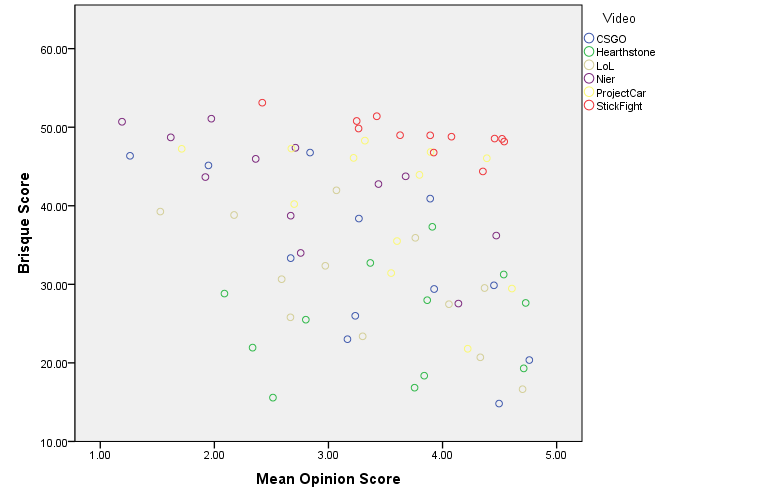 Only compression artifcat, (no packet loss or low framerate)
Performance of NR metrics
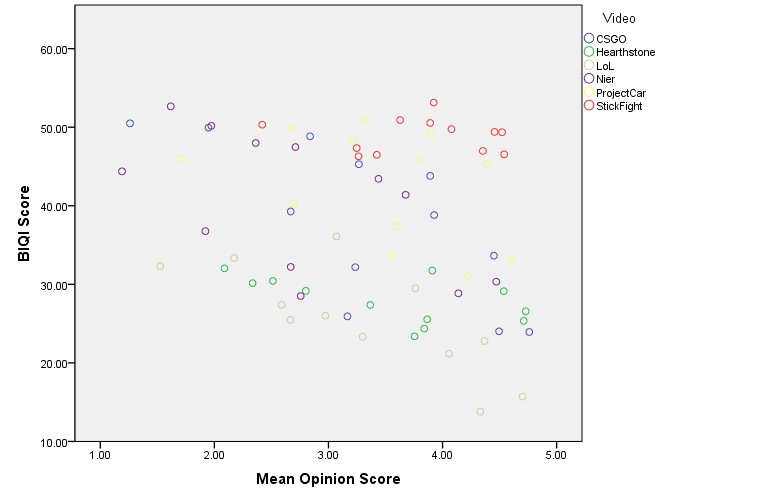 Niqe performs well for complex video games
If the game design is a simple 2D design, Niqe as naturalness index would not perform well
BIQI and Brisque do not perform well for game content
Conclusion
A dataset with 432 videos is created.
In total over 150 participants, participated in our studies.
Each video is rated by 25 participants
The dataset will be released very soon
Reference
[1]. Barman, et al. "GamingVideoSET: A Dataset for Gaming Video Streaming Applications," 2018 16th NetGames conference, Amsterdam, 2018, pp. 1-6.
[2]. Zadtootaghaj, Saman, et al. "A classification of video games based on game characteristics linked to video coding complexity." 2018 16th Annual Workshop on Network and Systems Support for Games (NetGames). IEEE, 2018.
[3]. Schiffner, Falk, and Sebastian Möller. "Diving Into Perceptual Space: Quality Relevant Dimensions for Video Telephony." Quality and Usability Lab–Technische Universität Berlin, Berlin(2016).
[4]. S. Schmidt, S. Zadtootaghaj, S. Möller, F. Metzger, M. Hirth, and M. Suznjevic, “Subjective Evaluation Methods for Gaming Quality (P.GAME),” CH-Geneva, 2018.
Thank You!